Is Change Coming? Considerations regarding the legalization of marijuana
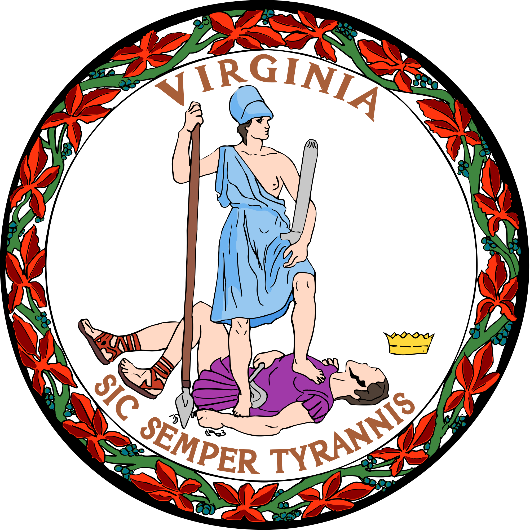 Presented by:  
Carnell Bagley, Virginia Auditor of Public Accounts
Tom Fitzpatrick, Virginia Department of Criminal Justice Services
Carol Mawyer, Virginia Alcoholic Beverage Control Authority
Lisa Pride, Virginia Department of Transportation
Cleon Ross II, Virginia Department of Corrections – Correctional Education
Virginia Executive Institute, Spring 2018
A Changing Landscape for     Marijuana Legalization - 2015
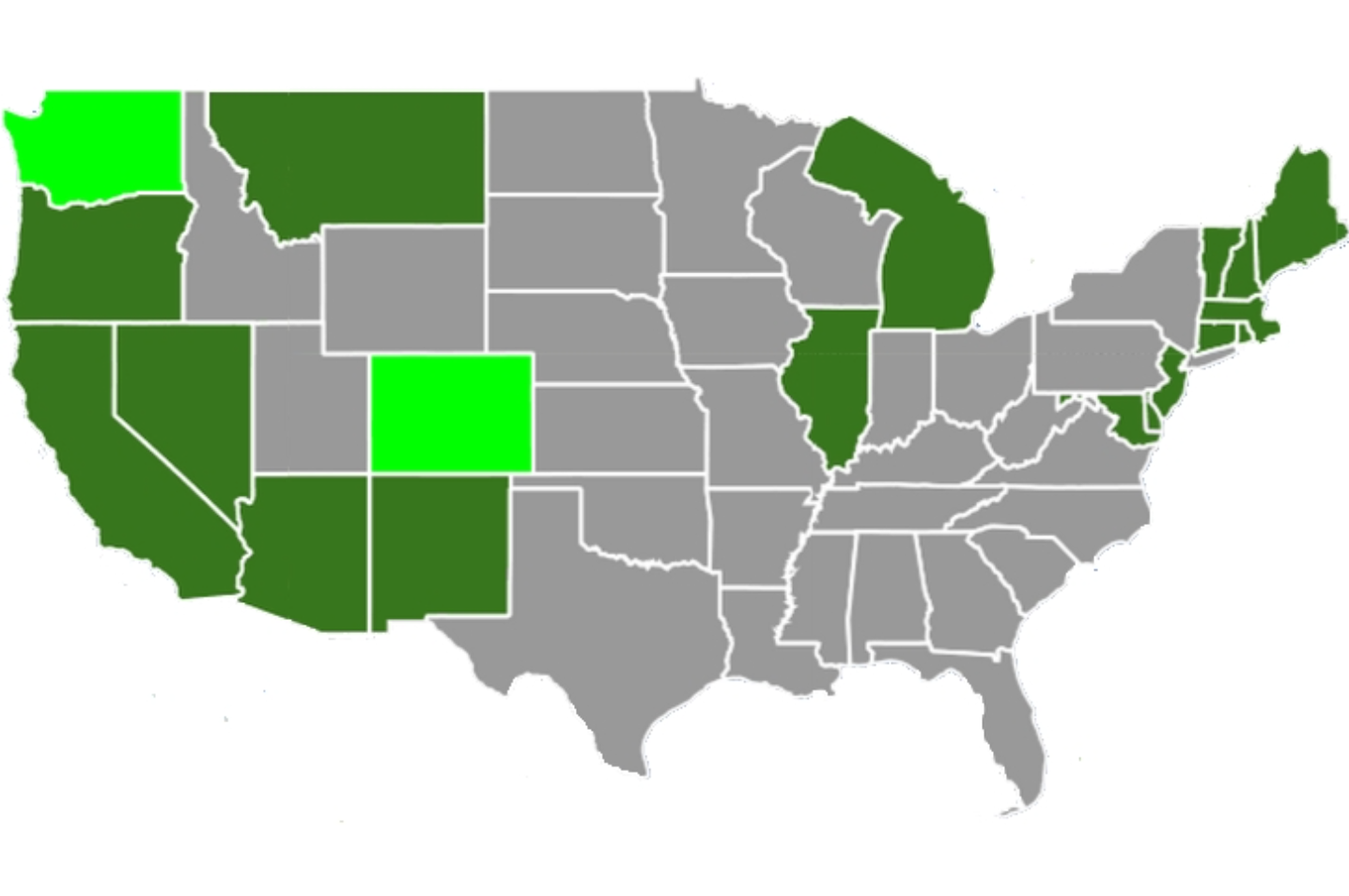 Virginia Executive Institute, Spring 2018
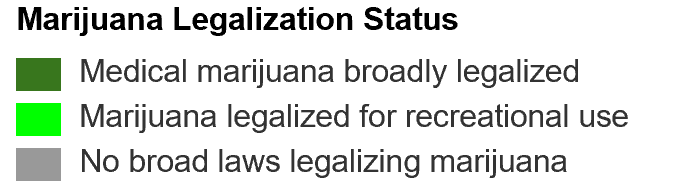 Today’s Landscape
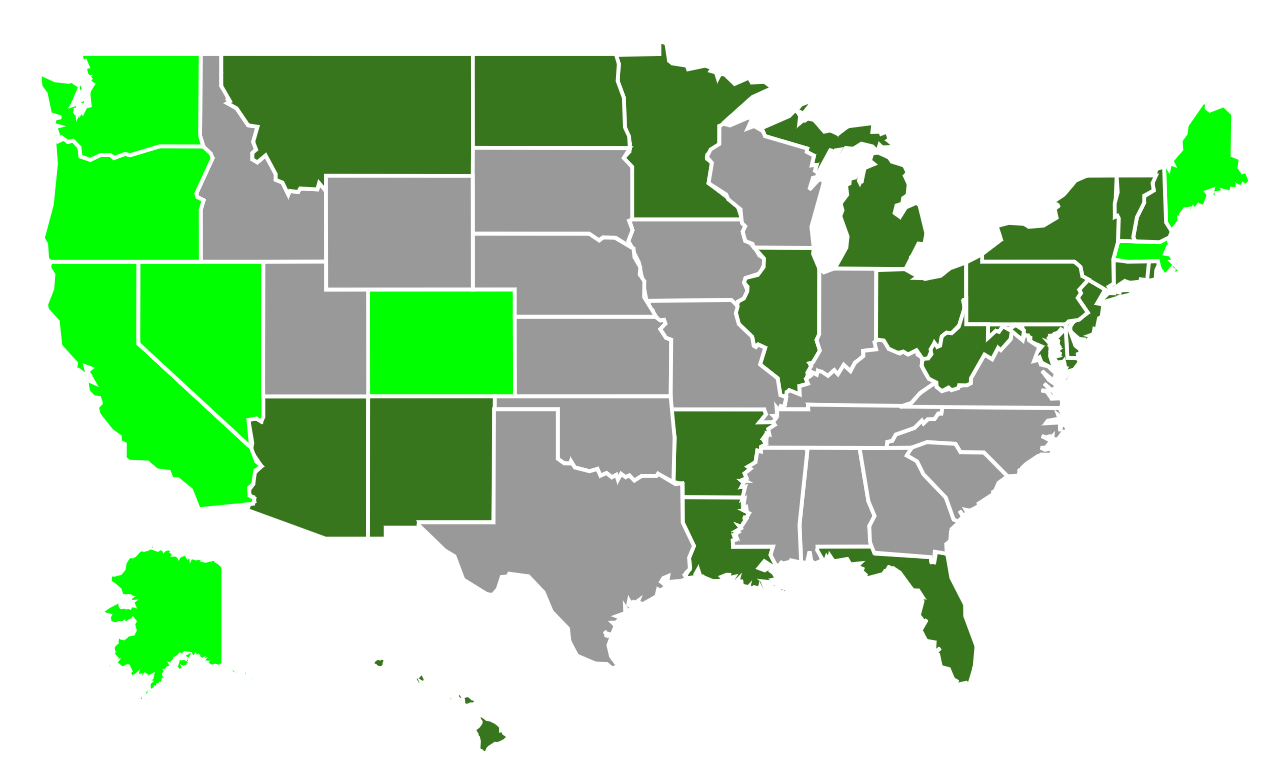 Virginia Executive Institute, Spring 2018
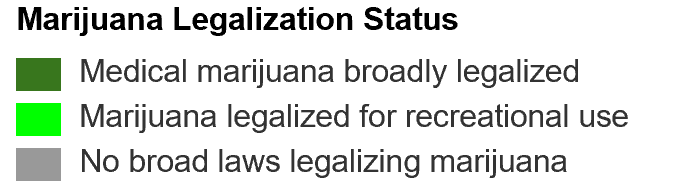 The Future Landscape
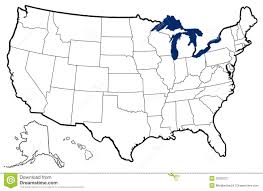 ?
Virginia Executive Institute, Spring 2018
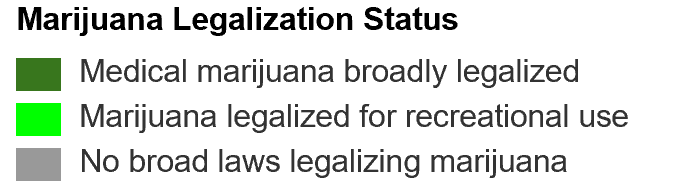 Key Issues Virginia’s Leaders Will Need To Address
Public Health
Revenue
Public Safety
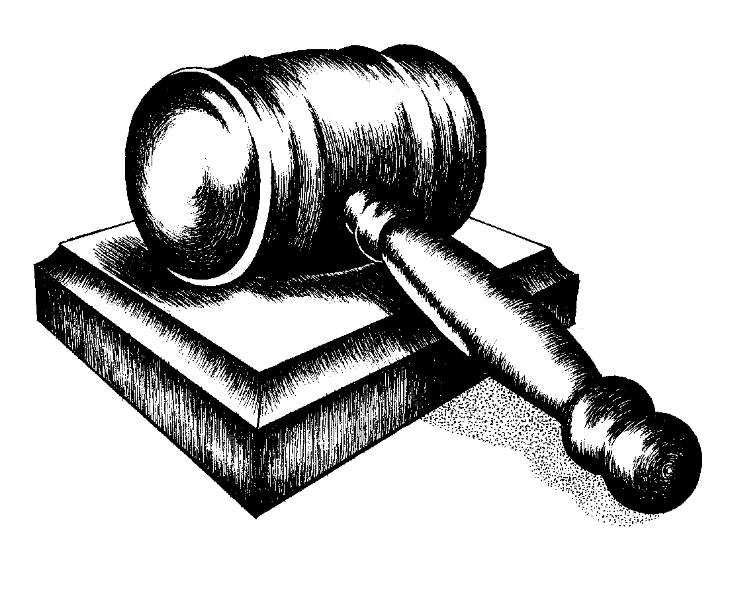 Virginia Executive Institute, Spring 2018
Impact On Public Health
Dependent upon four factors
prevalence of use
frequency and intensity of use
modalities of both use and sales
risk associated with marijuana use
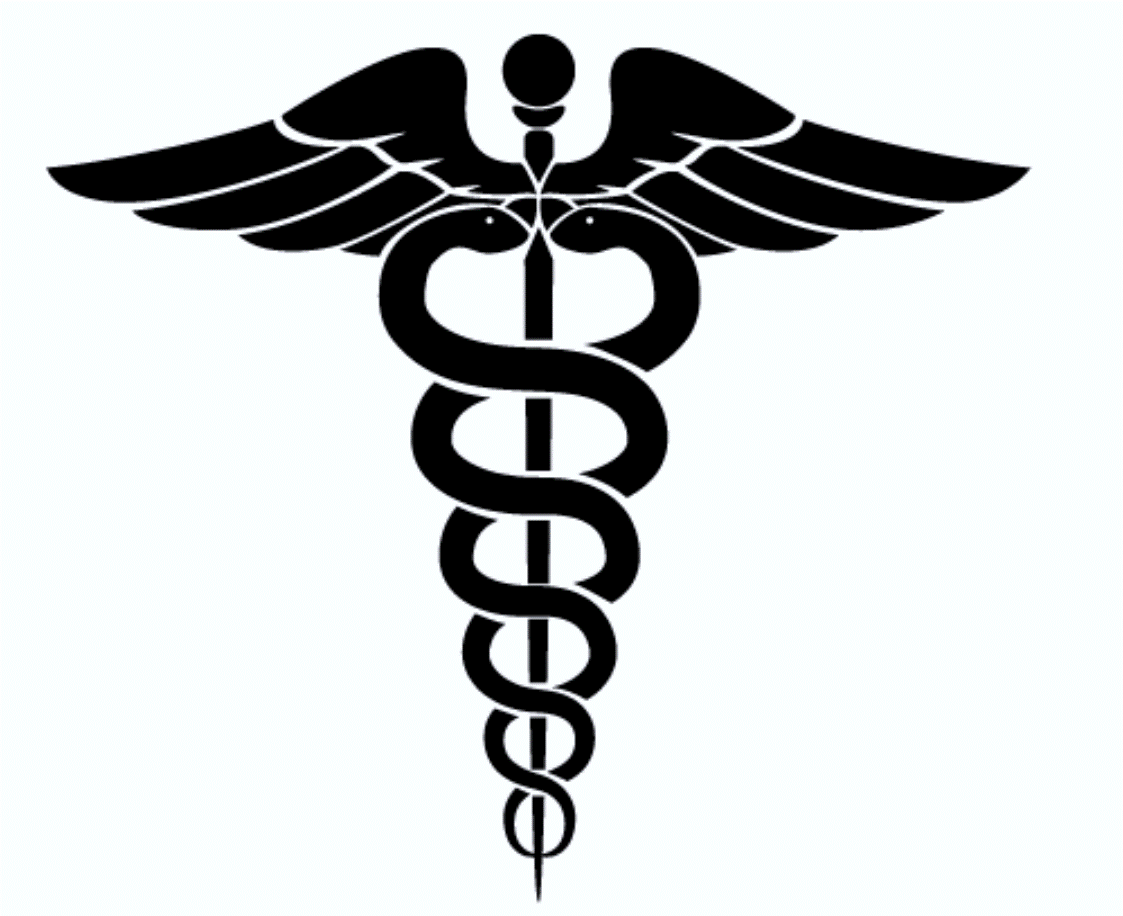 Virginia Executive Institute, Spring 2018
Impact On Health
Total Harm =
 Harmfulness × Intensity × Prevalence
Virginia Executive Institute, Spring 2018
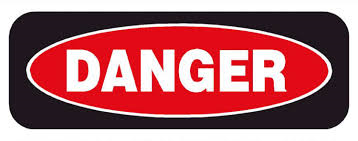 What Are The Risks?
Acute Health Risks
Fatal Overdose
Accidental Poisoning
Anxiety
Cognitive Impairment
Accident Risks
Chronic Health Risks
Dependence
Respiratory Health
Cardiovascular Health 
Cancer
Brain Development
Long-Term Cognitive Impairment
Mental Illness
Virginia Executive Institute, Spring 2018
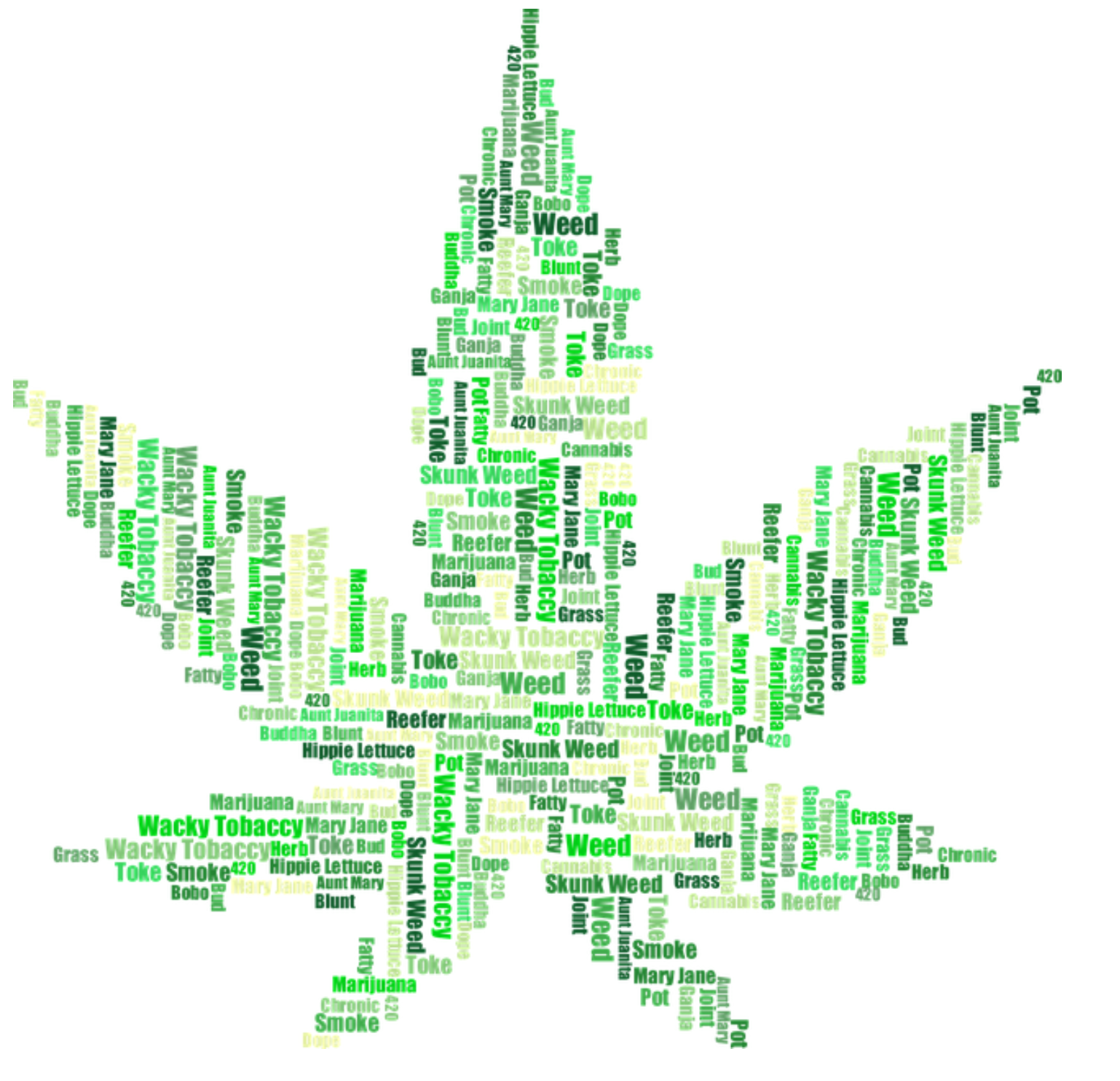 Medical Benefits
Cancer
Multiple Sclerosis
Symptoms such as 
spasticity
chronic pain
muscle and 
      bladder-related problems  
insomnia

The verdict is still out on epilepsy, dementia and schizophrenia.
Virginia Executive Institute, Spring 2018
Financial Impact On The Commonwealth
Broad categories of marijuana legalization

medical use
decriminalization of personal use by adults
retail sales
Virginia Executive Institute, Spring 2018
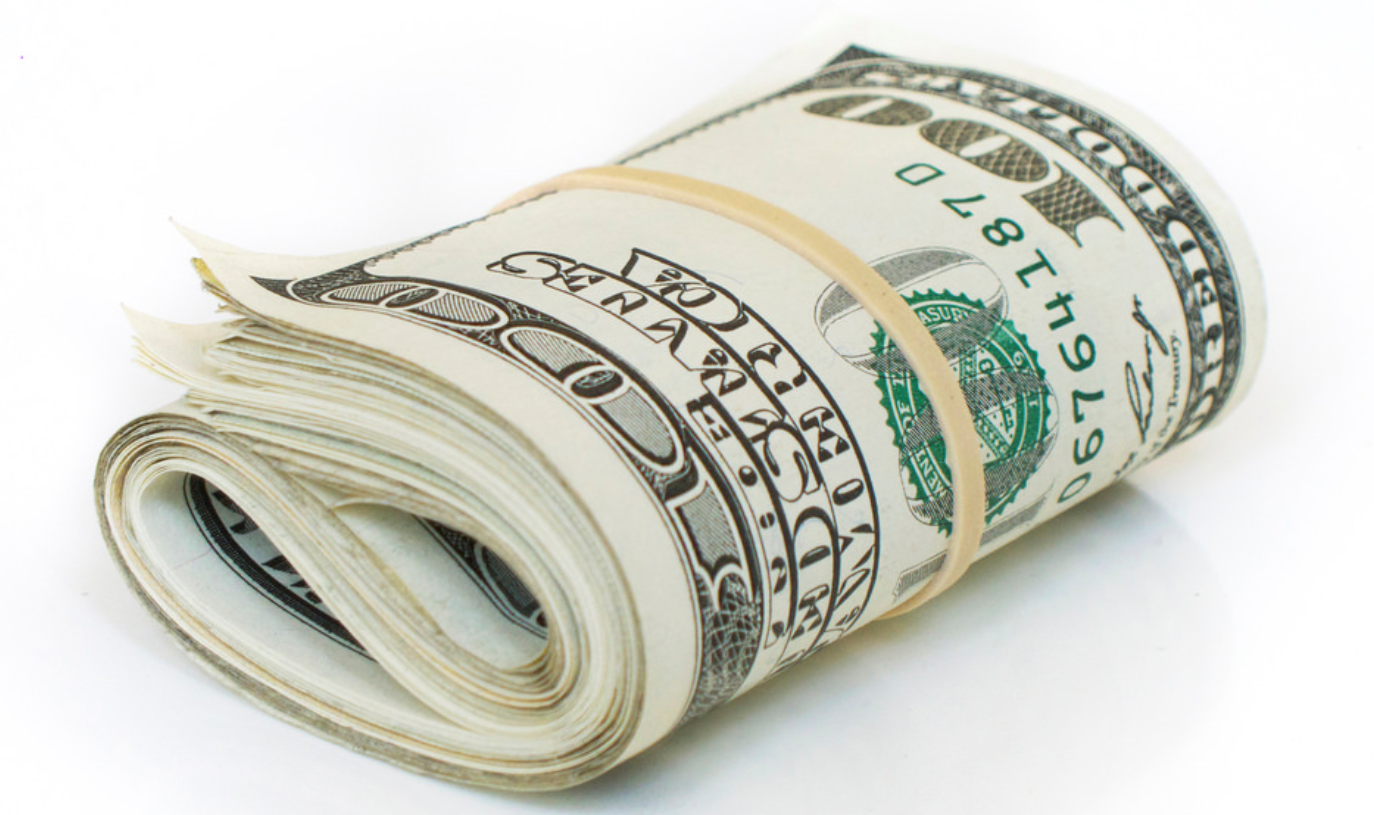 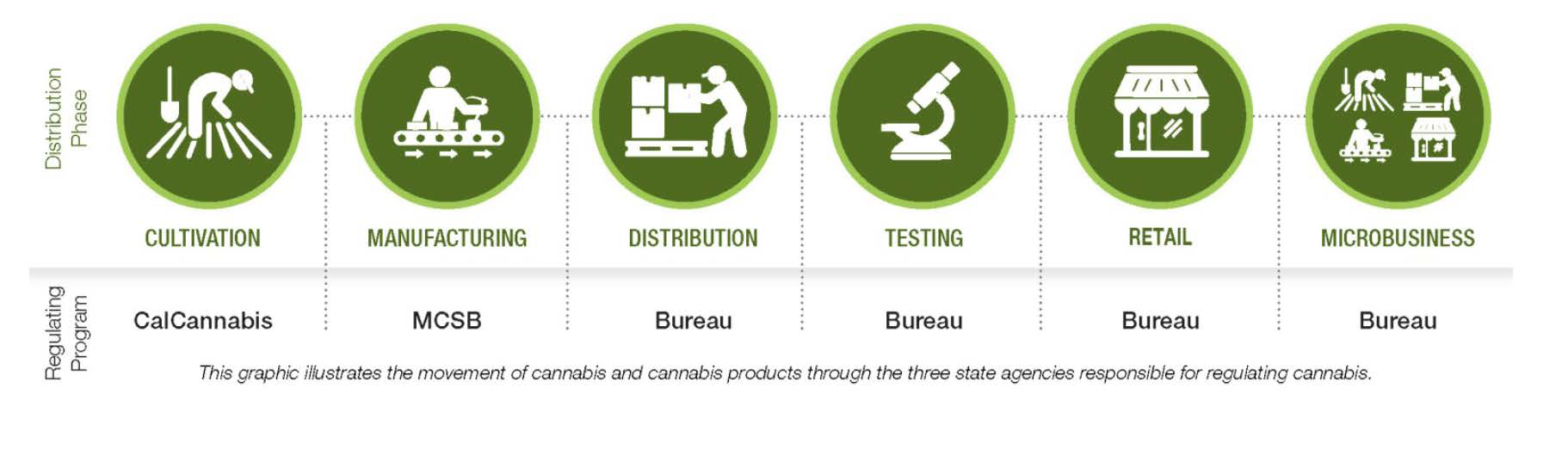 Potential Revenue Streams
Virginia Executive Institute, Spring 2018
Examples of Other States
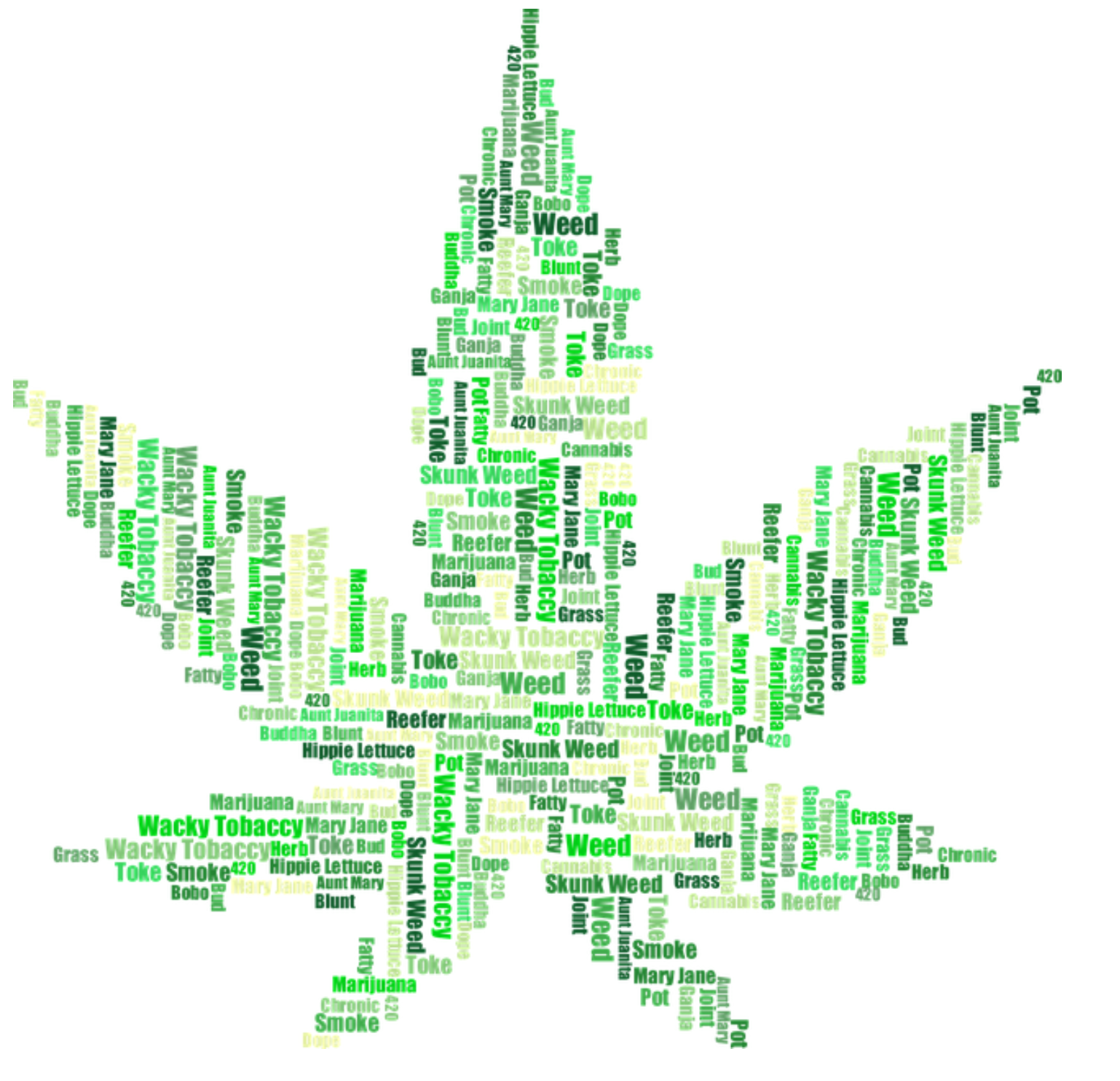 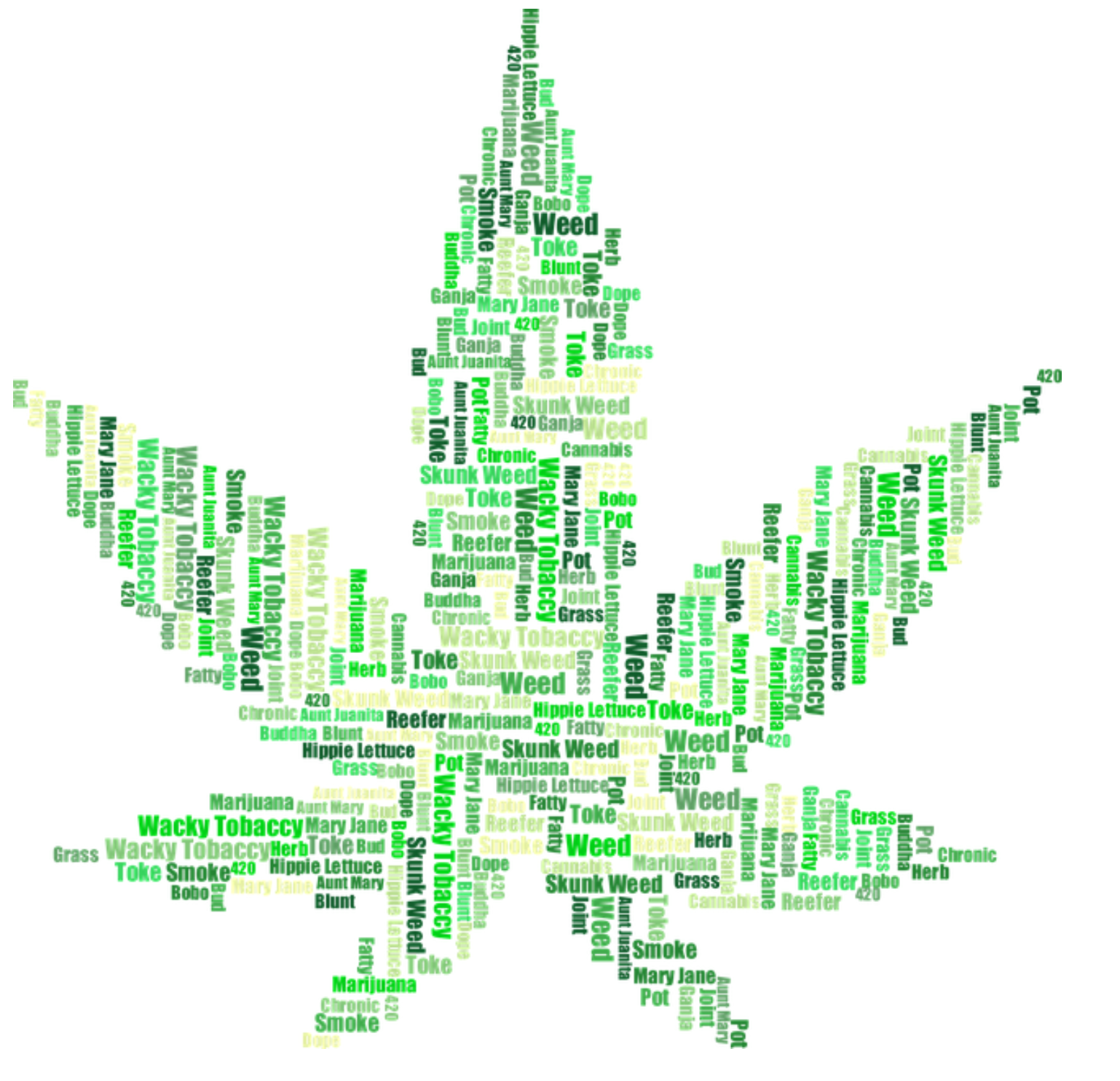 Registration fees
License fees
Grey/Parallel Market
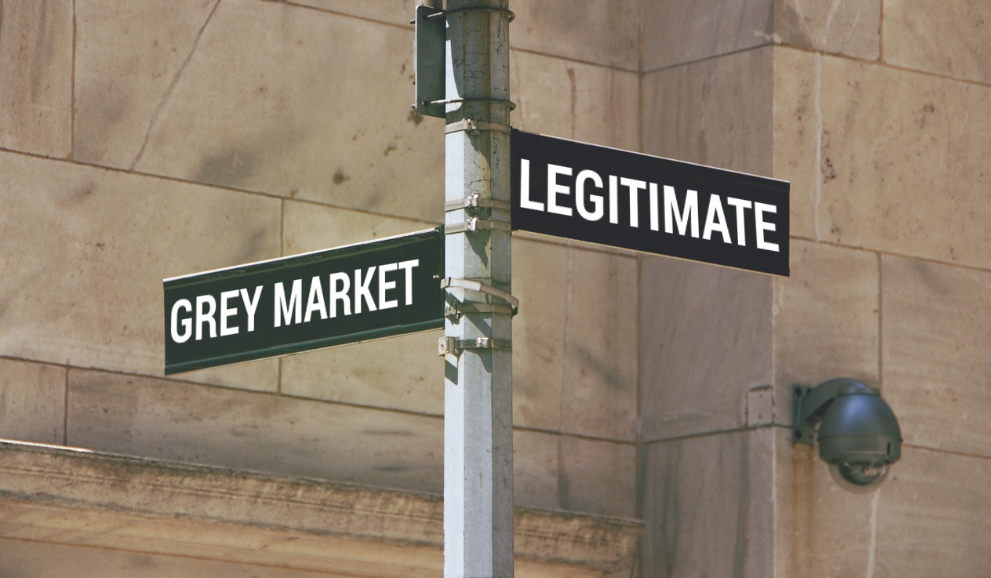 grey market
comparison markets
public safety impact
cash market vulnerability
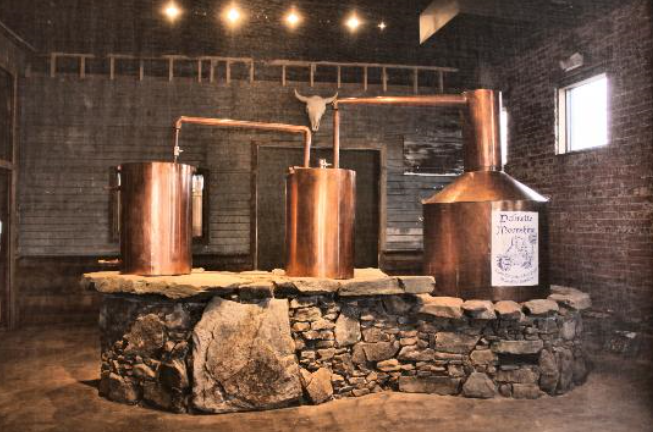 Virginia Executive Institute, Spring 2018
[Speaker Notes: There are Many that believe that legalizing marijuana would eliminate the impact on the public safety sector of state government.  One of the main impacts is the elimination of the black market and the emergence of the grey or parallel market.

What is the Grey or Parallel market?  It is the sale of goods that are legal goods but distributed through unauthorized channels at often a lower cost and often to avoid paying taxes or fees.  

These markets much like alcohol bootlegging and the sale of cigarettes purchased in large quantities and sold in other jurisdictions with higher taxes.  This market can often be every bit as dangerous as the black market that legalized Marijuana sales would replace.  It is critical to continue to research these markets in other states to understand how they function and the safety concerns that they could create.  

Another key concern related to the grey market is the use of a cash as its primary means of transaction.  Cash is the primary vehicle for transactions due to federal financial institutions not allowing funding for marijuana sales regardless of any state law changes.  This potentially large cash business could attract other crime elements including burglary and armed robbery.  More research must be done with other states with current marijuana law changes on the rise of these crimes.]
Assuring Road Safety
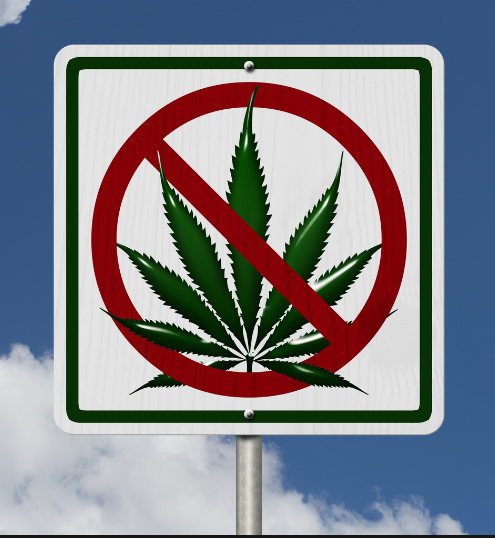 testing  for marijuana – THC
	
	limitations
	
	standards


public media campaign

training law enforcement
Virginia Executive Institute, Spring 2018
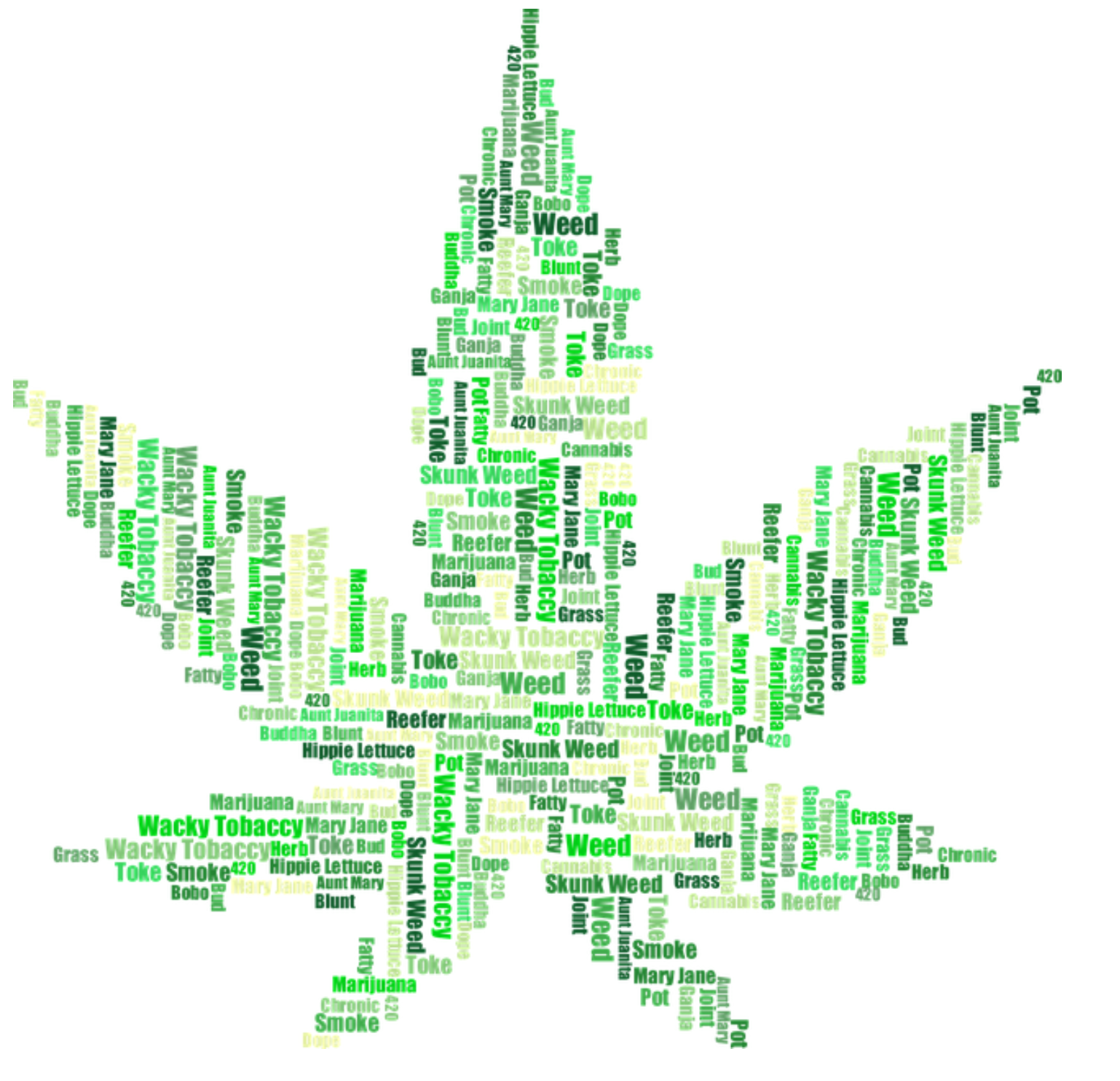 Conclusion & Questions
Thank You
Carnell Bagley, Virginia Auditor of Public Accounts
Tom Fitzpatrick, Virginia Department of Criminal Justice Services
Carol Mawyer, Virginia Alcoholic Beverage Control Authority
Lisa Pride, Virginia Department of Transportation
Cleon Ross II, Virginia Department of Corrections – Correctional Education
Virginia Executive Institute, Spring 2018